Stylová norma odborných textů
Vlastnosti odborného komunikátu
Spisovný jazyk
Přesnost, věcnost – termíny
Tendence k nominalizaci
Autor ustupuje do pozadí (nepoužíváme ich-formu, typický je naopak trpný rod)
Absence emocí
DENOTACE - KONOTACE
DŮLEŽITÝ JE DENOTÁT.
Obloha se červená. →(vyjádřeno takto: 2 možné konotace:                      
                                      rozednívá se, nebo 
                                      stmívá se

Přesný denotát = Stmívá se.
NOMINALIZACE/KONDENZACE
ROZHODUJÍ O STYLISTICKÉM CHARAKTERU KOMUNIKÁTU
→jak rozhodli členové poroty
podle rozhodnutí členů poroty
→ až přijedete do divadla
po příjezdu do divadla
→ skladatel, který píše komorní hudbu
skladatel píšící komorní hudbu
POZOR NA  KUMULACE
Myšlenky hudebníků probojovávajících atonalitu a její následné seriální organizování přinesly nejen zrovnoprávnění temperovaného ladění tónů bez ustavení centra, ale též odstranění dualismu enharmonicky zaměnitelných tónů.
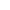 ENHARMONIKA
TRPNÝ ROD
Dům byl stavěn – dům se stavěl 5 let. (stavět)
Při slavnostním setkání byli vyznamenáni  umělci – se vyznamenali umělci.
POZOR!
Při slavnostním setkání byli vyznamenaní umělci.
Při zemětřesení se zranily stovky lidí – byly zraněny stovky lidí. (zranit – zranit se)
Vlastnosti mluveného odborného komunikátu
Přehledná struktura
Nekomplikované věty
Správná a zřetelná výslovnost
Přihlédnutí k akustickým podmínkám
PRÁCE NEZAČÍNÁ  „AB OVO“("od úplného počátku")
ZJIŠŤUJEME VÝSLEDKY PŘEDCHOZÍHO VÝZKUMU
NAČÍTÁME LITERATURU
PROVÁDÍME REŠERŠE (vyhledávání informací o určité problematice )
CITUJEME!
CITUJEME SPRÁVNĚ – PODLE NORMY!!!!
Struktura odborné práce
Anotace / abstrakt (není součástí práce)
(Předmluva)
Úvod
Stať - jednotlivé kapitoly
Závěr
Résumé
Poznámkový aparát + seznam použité literatury
ČLENĚNÍ VĚDECKÉ PRÁCE
KAPITOLY
        Např. Kapitola 2 LEOŠ JANÁČEK
2.1  Život Leoše Janáčka
2. 1.1 Dětství v Brně
2.1.2 Mládí v Lipsku
2.1.3 Návrat do Brna
2.2 Pedagogická činnost
2.3 Vědecká činnost